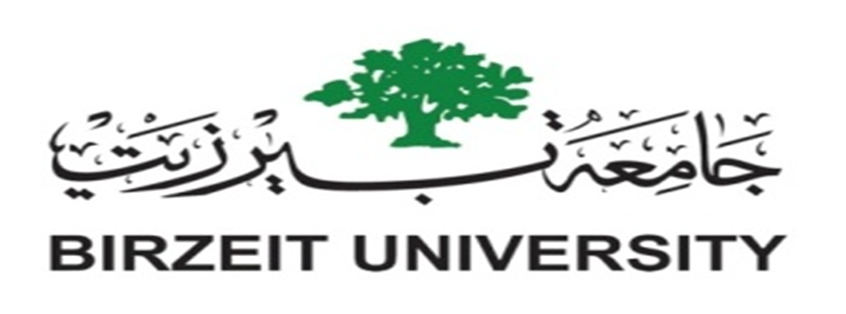 Name : Mohammed Imad Assi  Student Id : 1200975  Course name : Fundamentals of nursing ”LAB”  Subject name : Gastroenteritis  Doctor’s name :  Maram jaghama
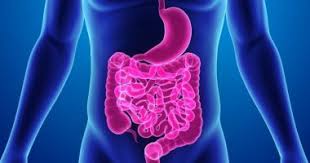 Contents:
1_Defintion of Gastroenteritis2_Signs and symptoms3_Causes4_Diagnosi5_Medical Management6_Pharmacologic Management7__Care plan as a nurse8_References
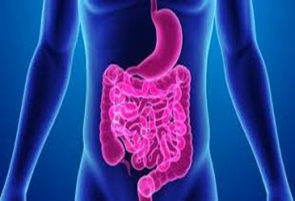 Definition
Gastroenteritis refers to inflammation that affects the digestive system consisting of the mouth, esophagus, stomach and intestine, and in which food is digested. Gastroenteritis is sometimes referred to as stomach flu, although it may not be related to influenza.
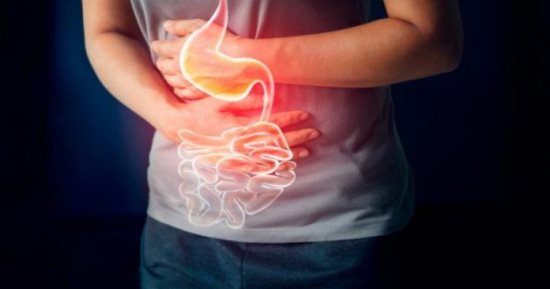 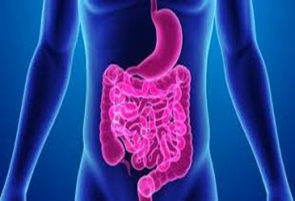 Signs and symptoms
Diarrhea. Frequent, watery stools are more consistent with viral gastroenteritis, while stools with blood or mucous are indicative of a bacterial pathogen.
Vomiting. When symptoms of vomiting predominate, one should consider other diseases such as gastroesophageal reflux disease (GERD), diabetic ketoacidosis, pyloric stenosis, acute abdomen, or urinary tract infection.
Dysuria. Determine if there is an increase or decrease in the frequency of urination as measured by the number of wet diapers, time since last urination, color and concentration of urine, and presence of dysuria.
Abdominal pain. In general, pain that precedes vomiting and diarrhea is more likely to be due to abdominal pathology other than gastroenteritis.
Infection. Determine the presence of fever, chills, myalgias, rash, rhinorrhea, sore throat, cough, known immunocompromised status.
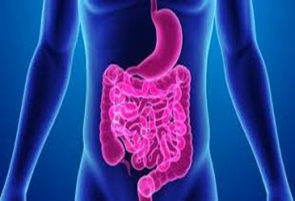 Causes
Infectious agents. The infectious organisms may be salmonella, Escherichia coli, dysentery bacilli, and various viruses, most notably rotaviruses.
Contaminated food. Many diarrheal disturbances in children are caused by contaminated food or human or animal fecal waste through the oral-fecal route.
Unsanitary water and environment. This condition is prevalent in areas lacking adequate clean water and sanitary facilities.
Antibiotic therapy. Diarrhea may also be caused by antibiotic therapy.
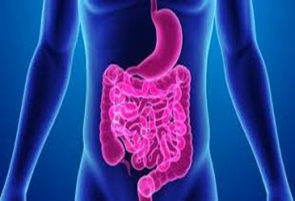 Diagnosis
Risk for infection related to inadequate secondary defenses or insufficient knowledge to avoid exposure to pathogens.
Impaired skin integrity related to constant presence of diarrheal stools.
Deficient fluid volume related to diarrheal stools.
Imbalanced nutrition: less than body requirements related to malabsorption of nutrients.
Hyperthermia related to dehydration.
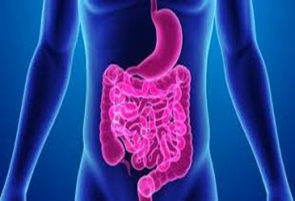 Medical Management
1_Oral rehydration solution.2_IV rehydration. 3_Diet.
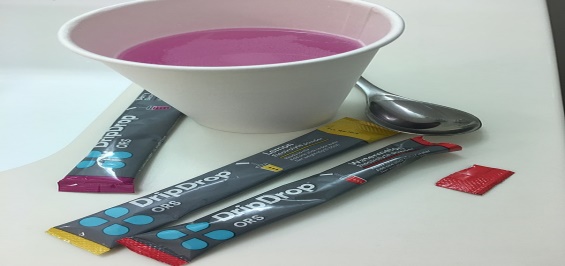 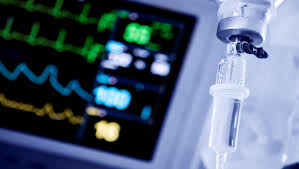 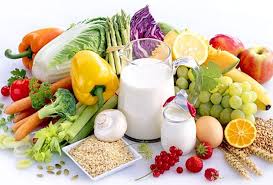 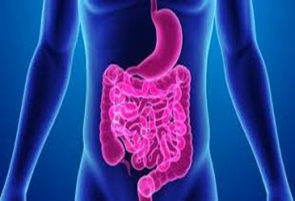 Pharmacologic Management
1. Vaccines.2. Metronidazole.3. Antiemetics.
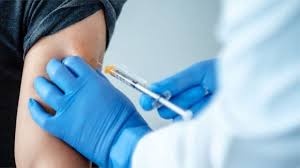 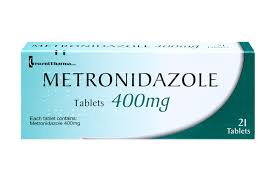 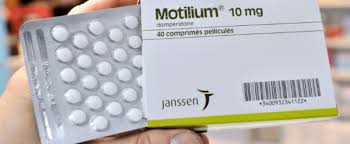 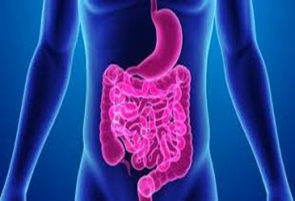 Care plan as a nurseRisk for Diarrhea:
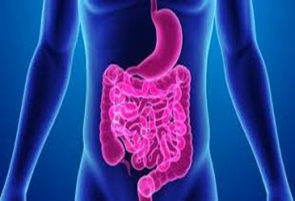 Risk for Fluid Volume Deficit:
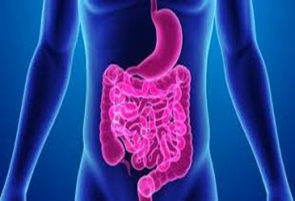 Risk of Imbalanced Nutrition:Less Than Body Requirements
Video of Gastroenteritis
https://www.youtube.com/watch?v=yuZesDQcsU0
References
1_NursesLabshttps://nurseslabs.com/gastroenteritis/2_Cleveland Clinic Abu Dhabihttps://www.clevelandclinicabudhabi.ae/ar/health-hub/health-library/pages/gastroenteritis.aspx3_Mayo Clinichttps://www.mayoclinic.org/search/search-results?q=gastroenteritis